宣教关怀
慈悲的天父，感谢祢使用陈梅滿与黄珊珊两夫妻，带着他们的孩子立佳和立約，一起在日本的北海道宣教。他们不但关心日本人的灵魂，也安排时间探访日本北方原住民爱努族，向他们布道。求天父扩展梅滿与珊珊的宣教境界和人际关係，使他们成为日本人与爱努族可信赖的基督徒朋友。
1/2
宣教关怀
今年，求圣灵带领宣教士与当地教会的牧者和执事，在主里同心配搭，复兴日本教会，广传福音。特别是在北海道东部的弟子屈，所有的福音性聚会都能把福音种子撒在好土上，将来发芽成長，结果给神。求天父打发更多长期和短期宣教士去日本。奉主耶稣基督的名，阿们。
2/2
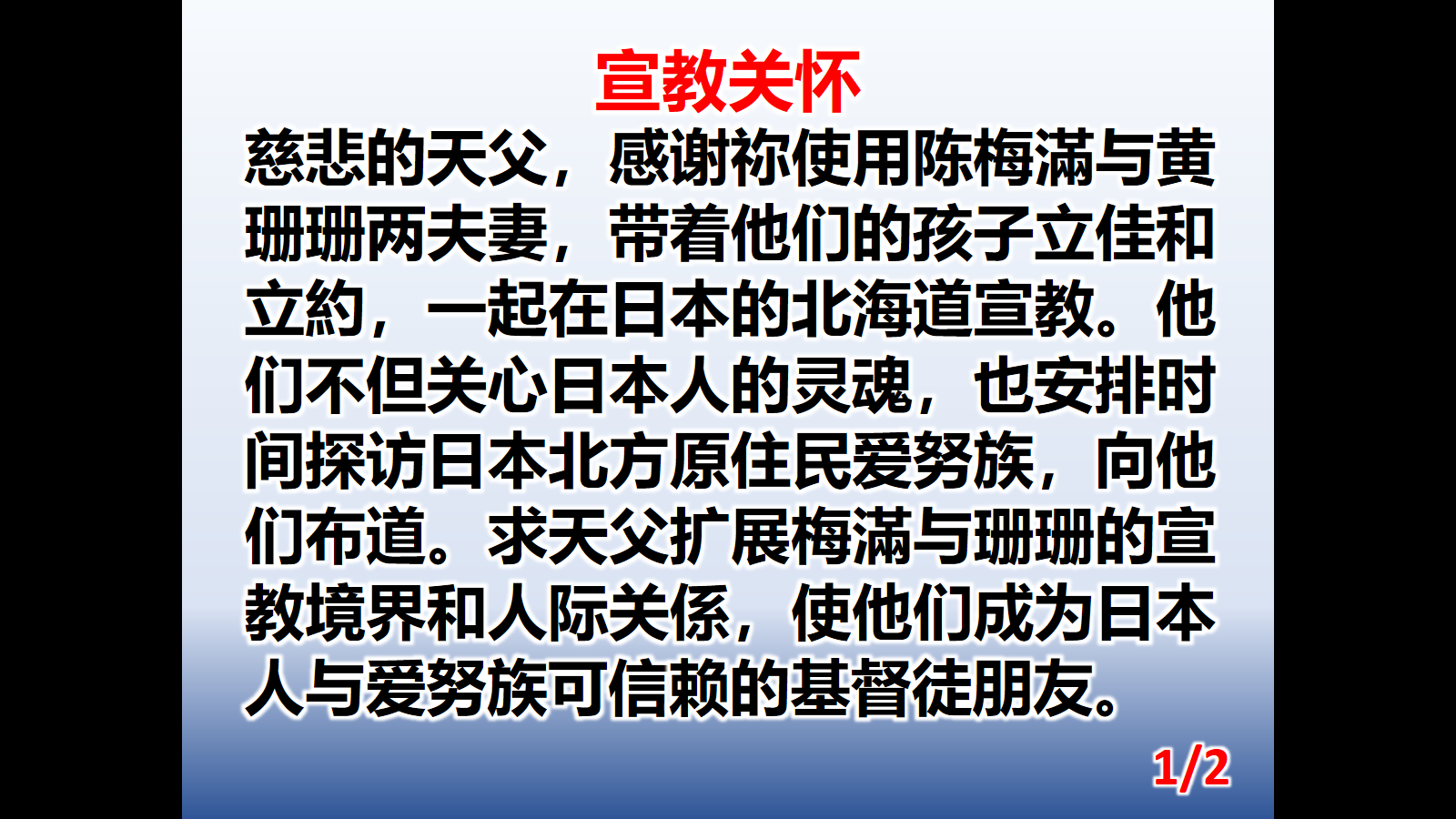 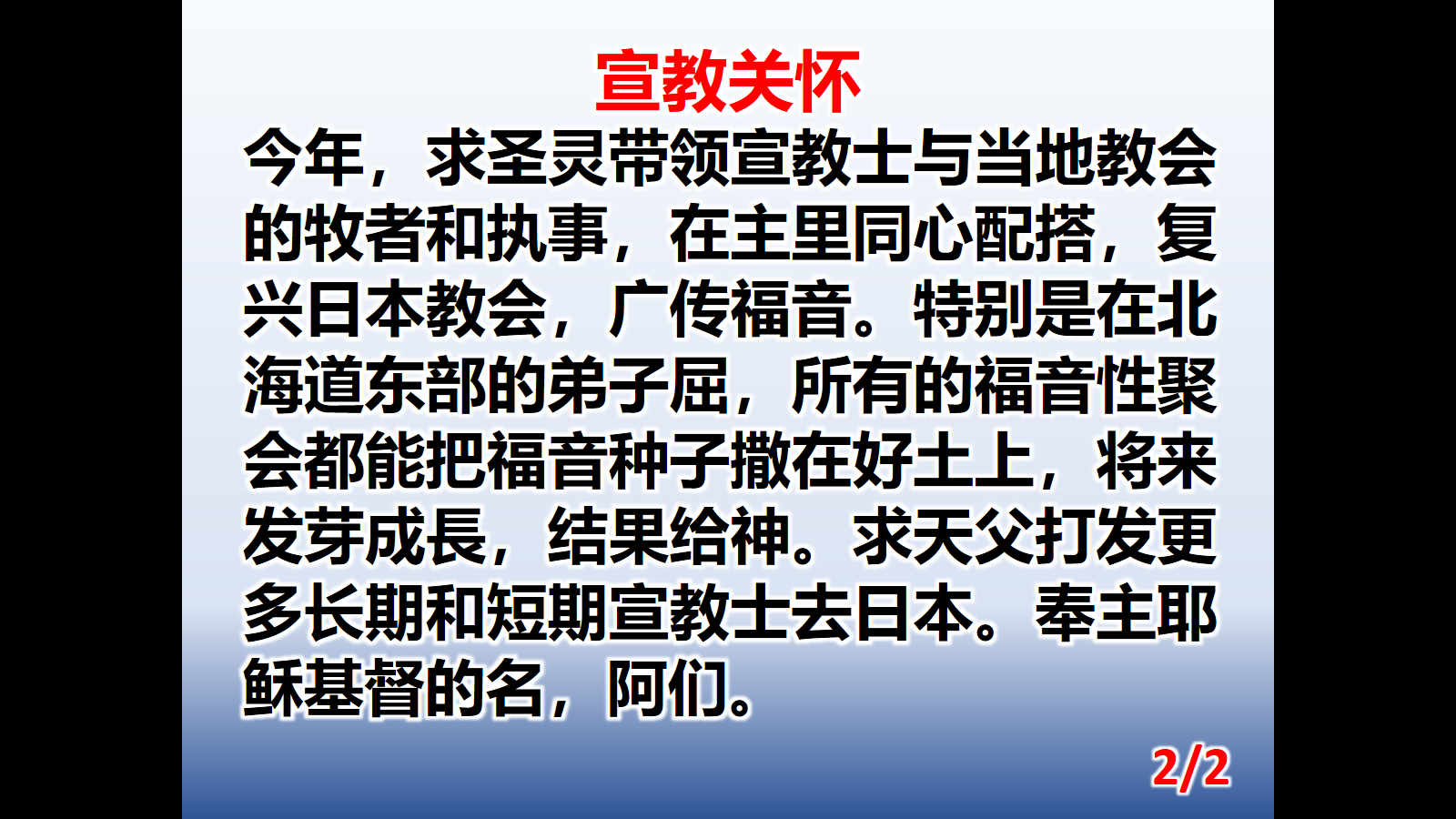